Transactional Writing
Persuasive/Article – Parenting Teens
MRS B’S TOP TIPSDon’t forget to include all the usual ‘tricks’:Snappy title (don’t spend too much time fretting over this, it may come to you later on)Your ‘new’ vocab (used appropriately)At least one of all of the following: …/;/!/,/?One lined paragraph &  Short sentenceAnaphoric phrase (e.g. I have a dream)‘Expert’ opinion (made up but convincing is fine – go for some sort of psychologist/national mental health body in this case)Personal anecdote (make it convincing)Statistics/facts (made up is fine)Formal and impressive language mixed in with (convincingly) colloquialisms (‘youth-speak’)ENOUGH GOOD IDEAS/CONTENT – Not just empty rhetoricHUMOUR (Appropriate – I’d go ‘typically sarcastic teen’)
What should you include?
Emotions – Go heavy on these!
E.g. I feel shocked, appalled and disgusted with the way that teenagers are demonised in society. 

Tyrants and victims 
So, if you are looking at a question about teens and the way they are vilified by the media, you could easily jump to argue that adults are the judgmental hypocritical ‘tyrants’ and teens are actually the poor, innocent ‘victims’.
Paint yourself as the victim
You are then giving us a personal and professional perspective. This is the problem from the horse’s mouth. You have experience of it first-hand. That trumps everything.

No counter arguments
Point at flaws, weaknesses or to ridicule them – address and disparage these premptivly (imagine a parent defending their position)

Shock
A shocking personal anecdote – how an adult’s poor judgement of a group of ‘idle youth’ led to some sort of catastrophe

Like an emotion bomb, that little detail decimates any counter argument.
What an examiner is looking for…
How you use emotions to manipulate people. 
How you present yourself/teens as the victims, the misunderstood heroes
How you present adults as villains. 
How you destroy any other side of the argument. 
How you use emotive, detailed and convincing examples to paper over the cracks. 

We are no longer persuading. We are now convincing.
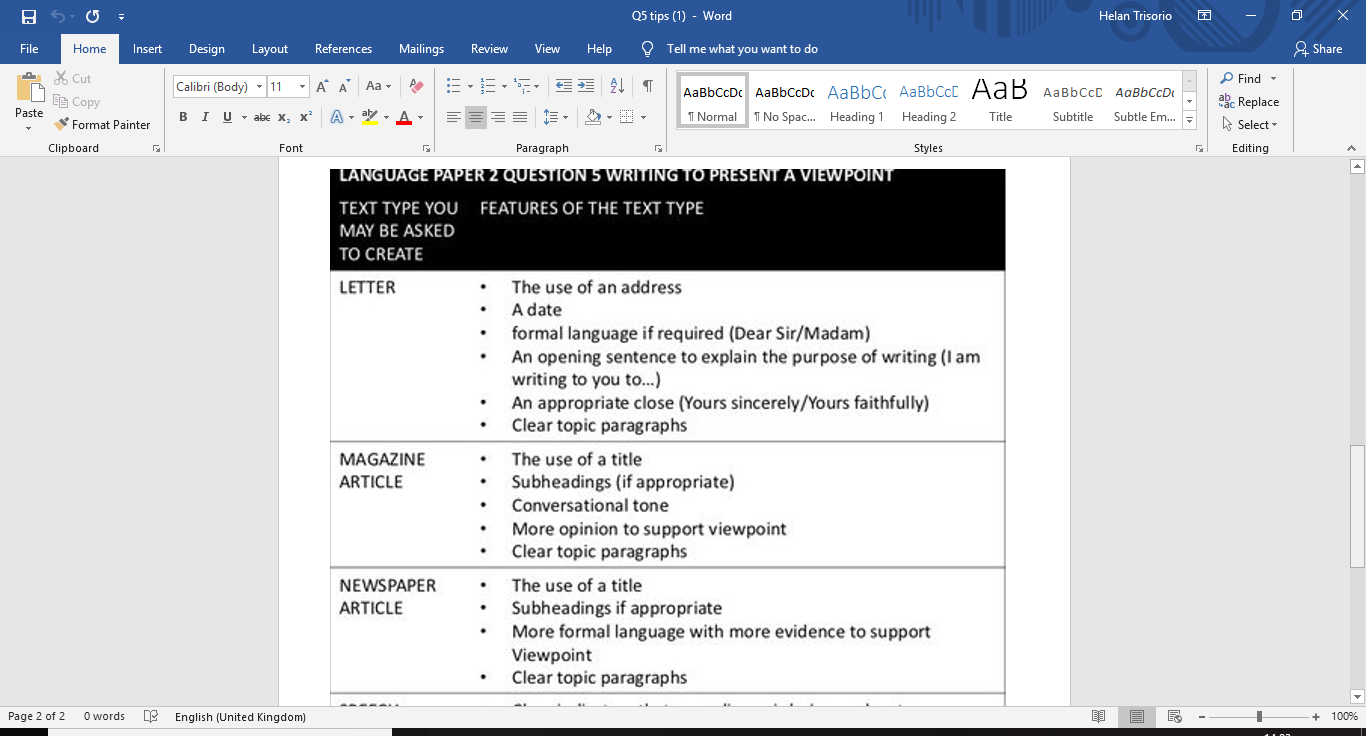 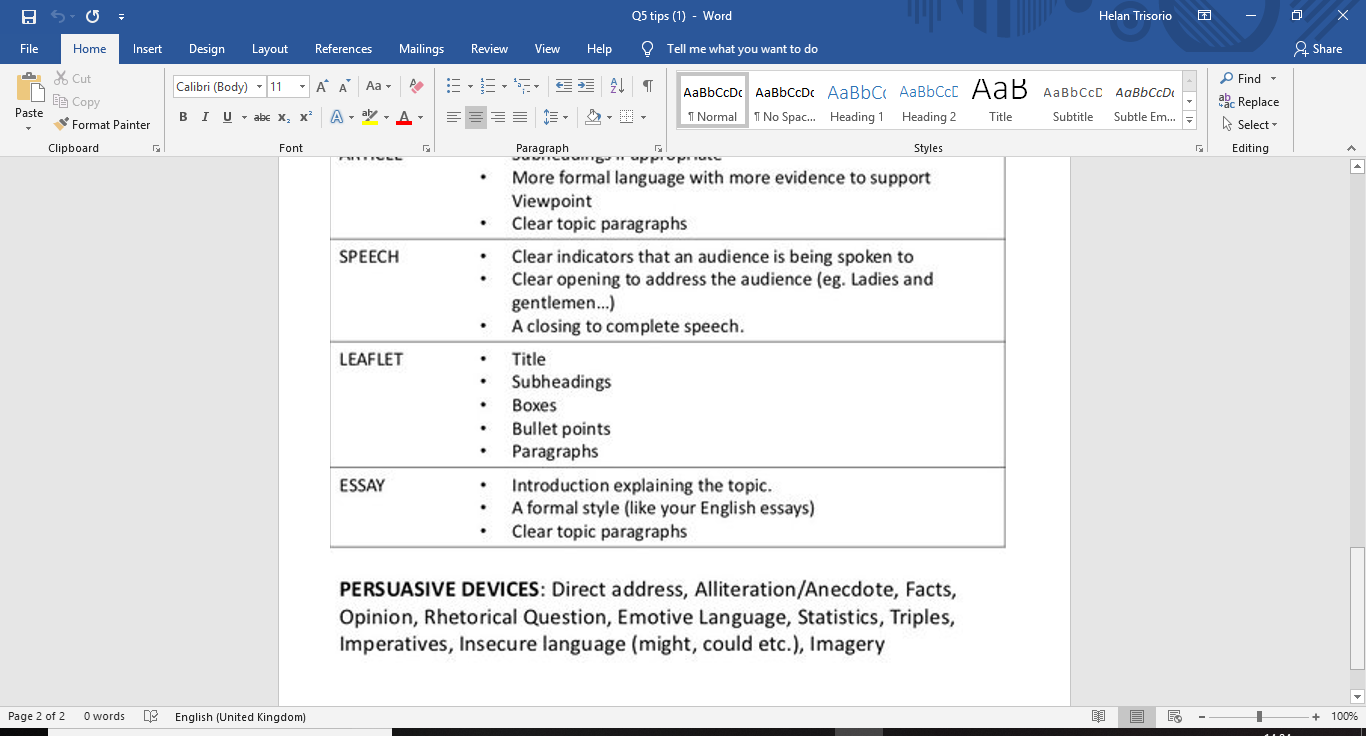